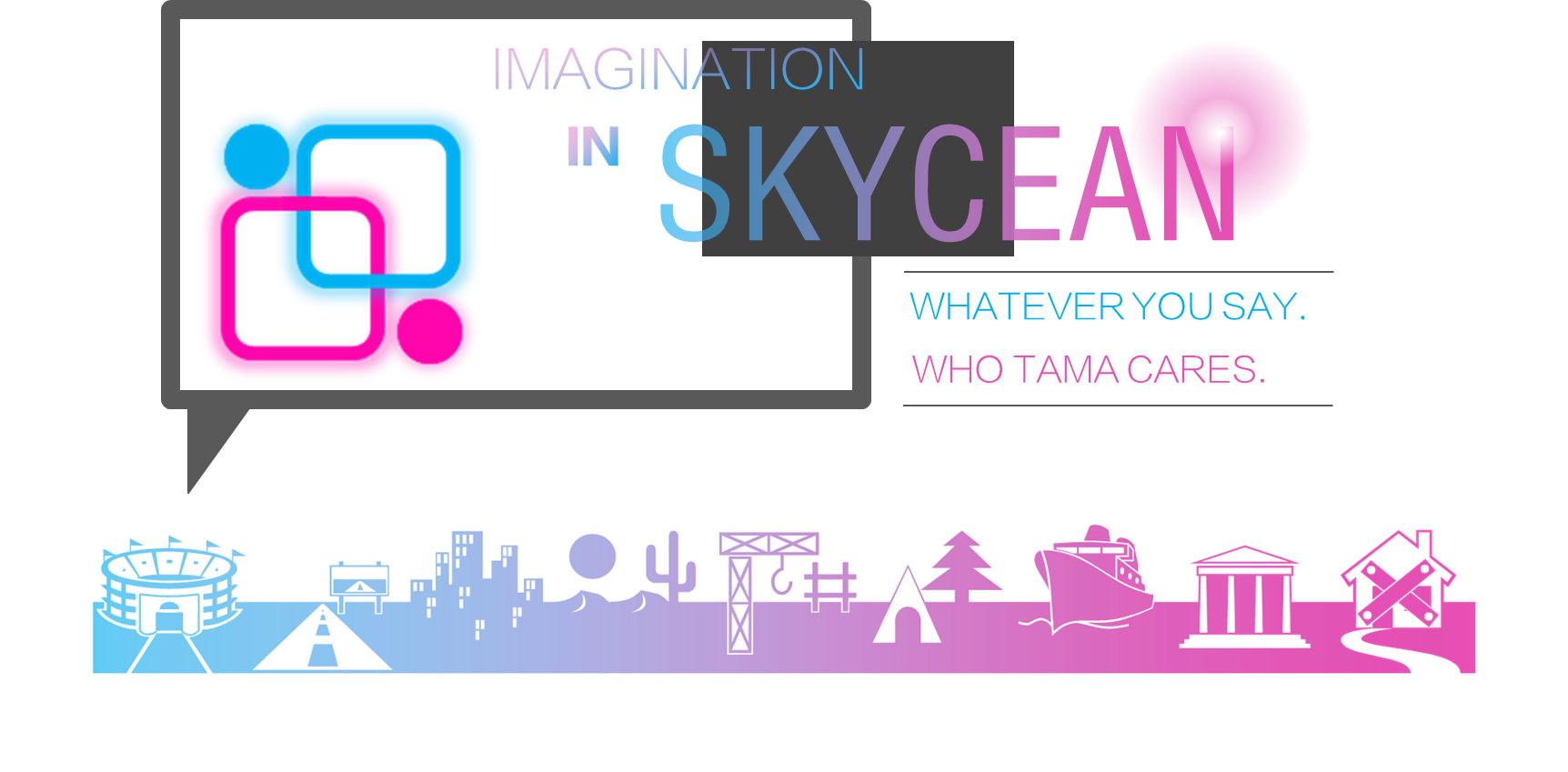 【xxxx】
定位提案 & 广告推广
Positioning proposal & advertising
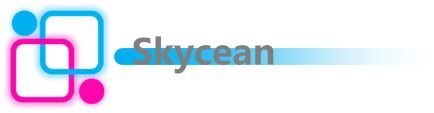 市场
MARKET
市场
XX区位图
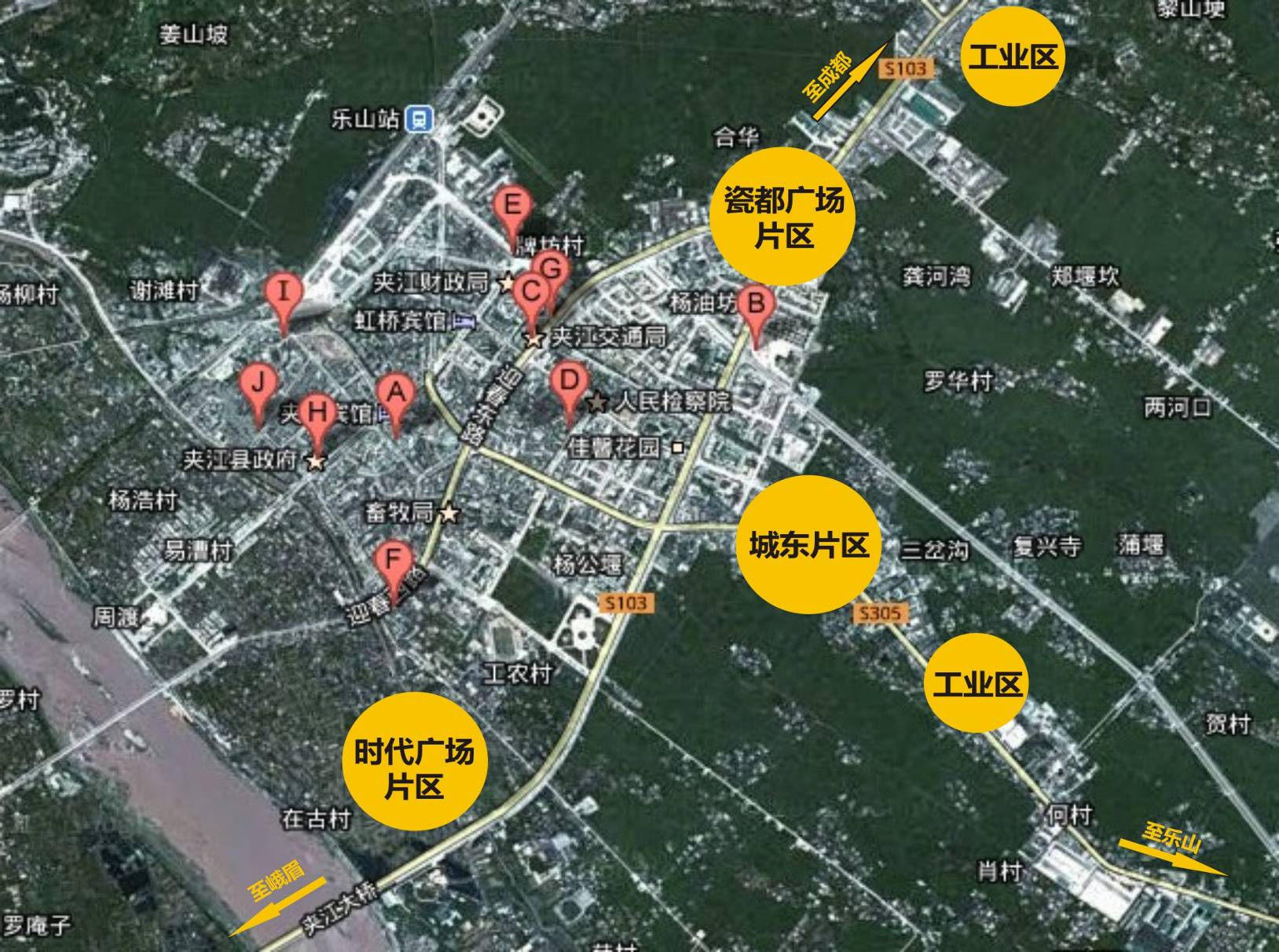 商业生活区
（老城区）
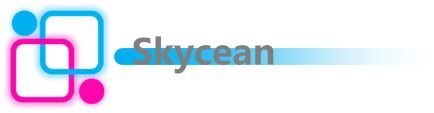 需求
品牌愿景
我们需要的是什么？
打造“不走寻常路”的品牌风格
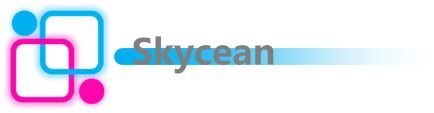 分析
推广重心在何方？
推广重心
感染力、号召力
崭新推广语言
触动人心的感性表达
客户思维的导向
不走寻常路
  品牌风格
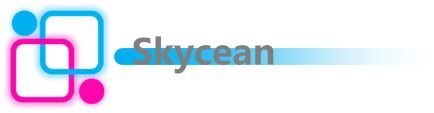 分析
推广重心在何方？
推广重心
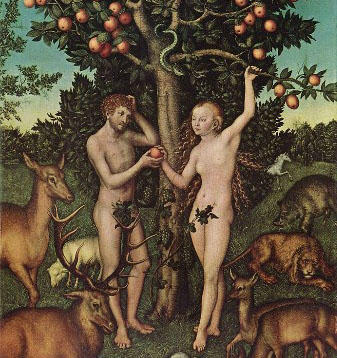 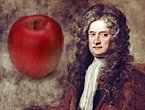 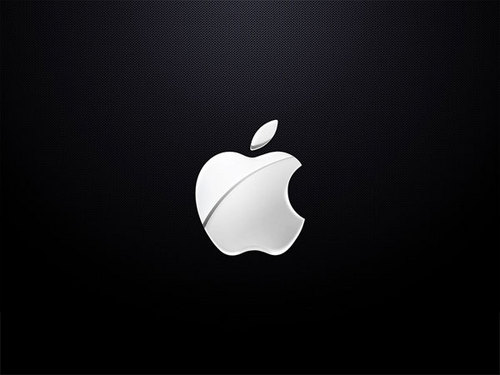 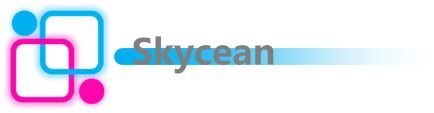 品牌
如何打造“不走寻常路”的品牌风格
？
How to do it
一个品牌核心价值（VELUE）
     一句核心传播语（SLOGEN）	
        一个具延展性的画面（IMAGE）
！
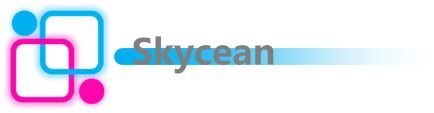 核心价值
品牌核心价值在哪里 ？
强烈
 感染
高度
  差异
产品
 匹配
广阔
 包容
核心价值
3
1
2
4
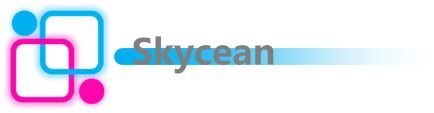 分析
XXXX有什么
XXXX有什么？
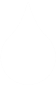 最具规模楼盘!
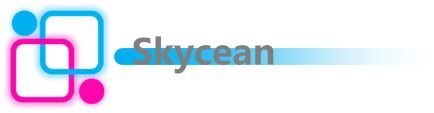 分析
XXXX有什么
XXXX有什么？
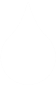 最佳品质楼盘!
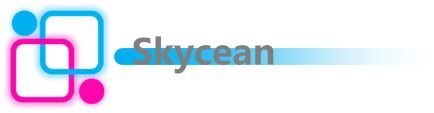 分析
XXXX有什么
XXXX有什么？
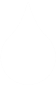 最完美配套!
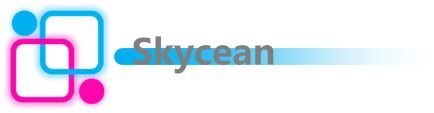 分析
XXXX有什么
XXXX有什么？
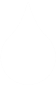 超高性价比!
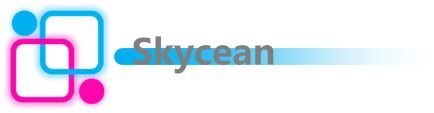 分析
XXXX有什么
XXXX有什么？
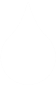 最具升值潜力!
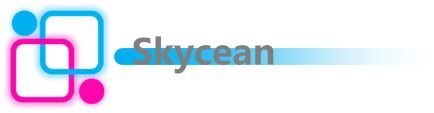 核心价值
找出XXXX的核心价值
XXXX
品牌核心价值（VELUE）
满足客户根本需求，才能掌握核心价值！
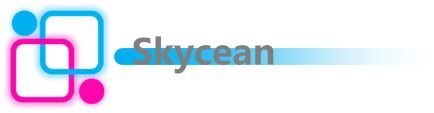 客户
CLIENT
客户
购房理由 ？
客户问卷调查
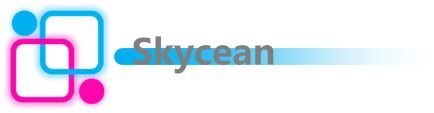 客户
客户说什么？
对乡镇人群人性最根本的诉求追问
          当初为何想买房？
听！
客户在说话!
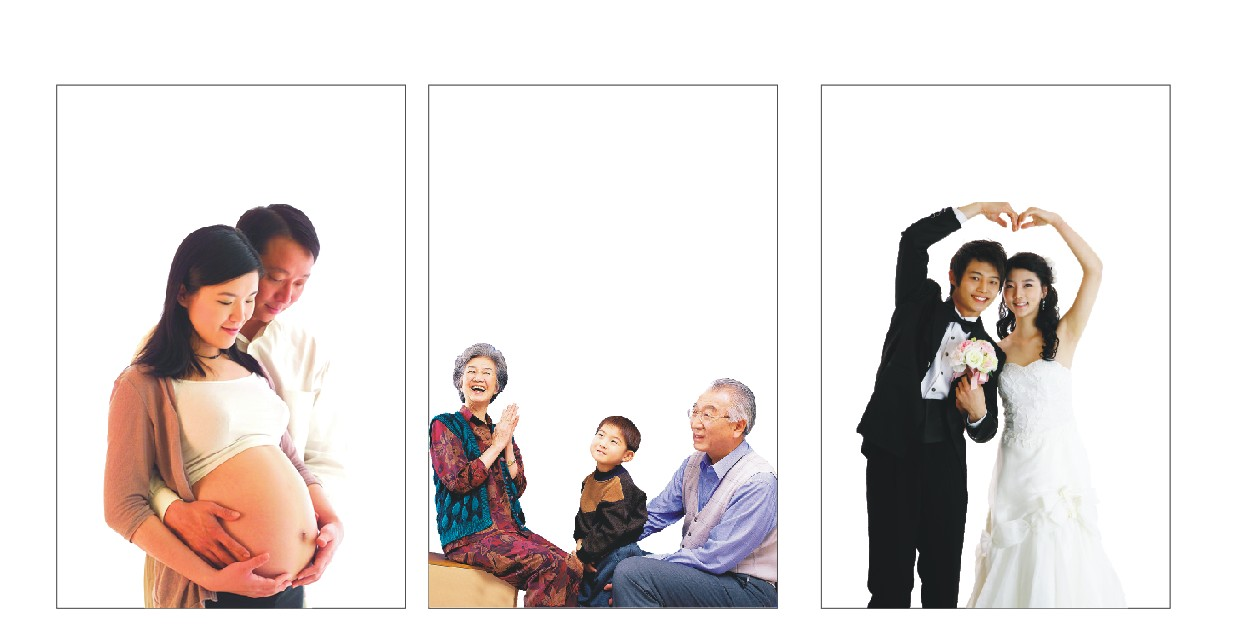 客户不是单一的群体
           必须抓住所有群体的 
       共性
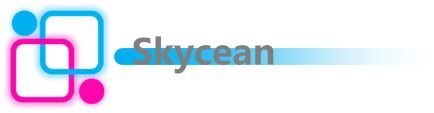 在严重同质化的市场中
我们必须给客户解答一个问题：
核心价值
推广定位
这就是被归纳概括的幸福的家
——————客户渴望加入他们，找到组织，加入XXXX的生活符号！
新xxxxxxx社区
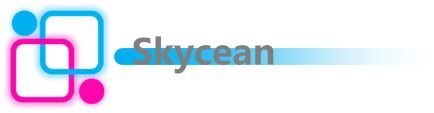 推广
SPREAD
核心价值
核心推广语
推广第一波

你XXX？
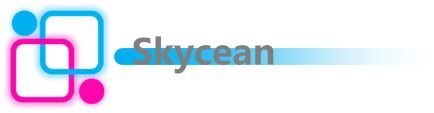 核心价值
核心推广语
推广第二波
有XXXXXXXXX！
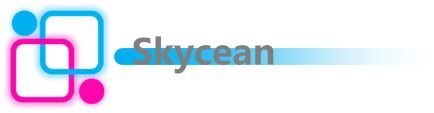 核心价值
核心推广语
推广第三波
我XXXXXXXXXX！
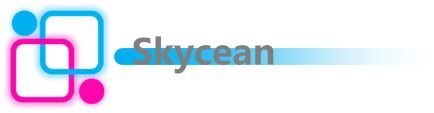 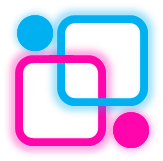 Skycean
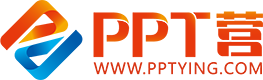 10000+套精品PPT模板全部免费下载
PPT营
www.pptying.com
[Speaker Notes: 模板来自于 https://www.pptying.com    【PPT营】]